Joep in volle vaart
les 1
Doel van de les:
> Ik doe actief mee.
> Ik kan voorspellen op basis van tekeningen wat voor soort boek ik ga lezen.
> Ik geef antwoord op vragen met complete zinnen.
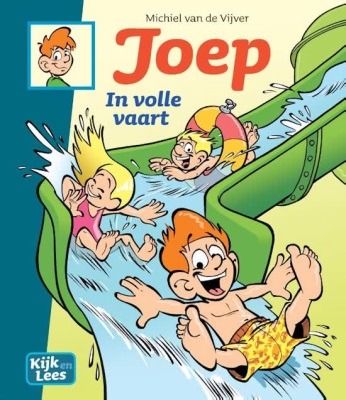 Copyright ©Success for All. Alle rechten voorbehouden
les 1
Joep in volle vaart
Stap 1: Voorspellen
Maatje	Overleg met je maatje en geef antwoord in een complete zin 

	5 minuten
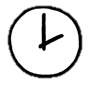 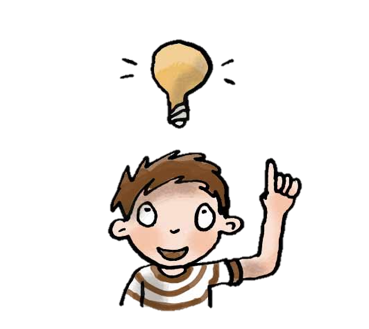 Copyright ©Success for All. Alle rechten voorbehouden
les 1
Joep in volle vaart
Stap 2: Woorden van de week
minder
de roos
het Wilde Westen
de badmuts
de mammoet
lastig
de magie
de viool
de bui
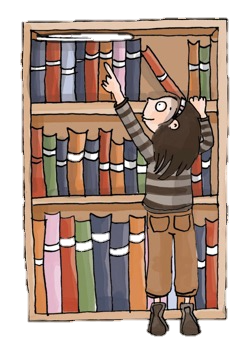 Copyright ©Success for All. Alle rechten voorbehouden
les 1
Joep in volle vaart
Stap 3: Lezen en verhelderen
Zelf	Lees bladzijde 4 tot en met 6
	Memo’s


	10 minuten


Klaar?	Klaaropdracht les 1
Team    	Verhelderen 
	bladzijde 4 tot en met 6
                       
	 5 minuten
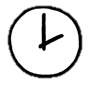 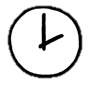 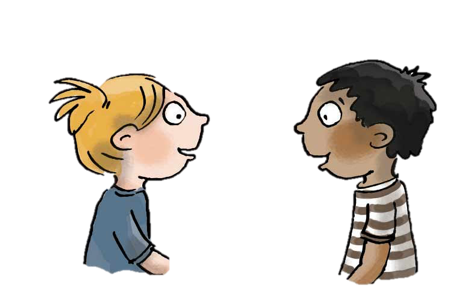 Maatje	Memo’s verhelderen
                        10 minuten

Klaar?	Duolezen bladzijde 4 tot en 	met 6 met samenvatten
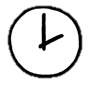 Copyright ©Success for All. Alle rechten voorbehouden
les 1
Joep in volle vaart
Stap 4: Terugblik en vooruitblik
Terugblik:
> Samenwerking 
> Voorspellen> Woorden van de week> Lezen en verhelderen
> Vloeiend lezen> Punten en feedback 

Vooruitblik:
> Woorden van de week 
> Samenvatten
> Lezen en verhelderen
> Complete antwoorden
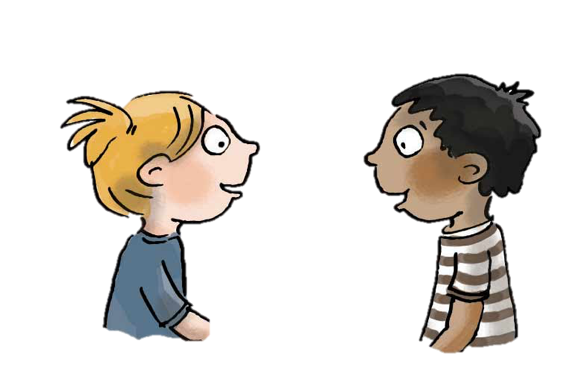 Copyright ©Success for All. Alle rechten voorbehouden
les 2
Joep in volle vaart
Doel van de les:
> Ik doe actief mee.
> Ik kan een deel van de tekst samenvatten.
> Ik kan in complete zinnen antwoord geven op vragen.
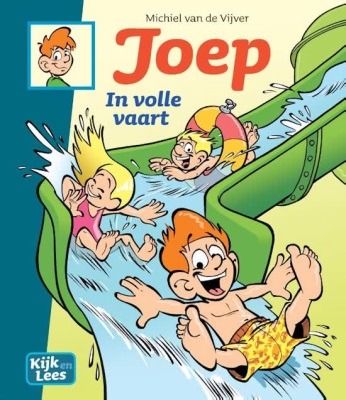 Copyright ©Success for All. Alle rechten voorbehouden
les 2
Joep in volle vaart
Stap 1:	Woorden van de week



Stap 2:	Samenvatten
Groep	Woorden 4 tot en met 6
Team	Bedenk een teamantwoord

	5 minuten
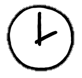 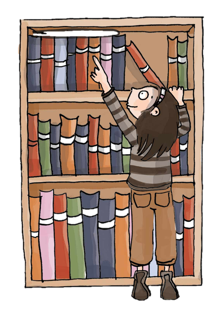 Copyright ©Success for All. Alle rechten voorbehouden
les 2
Joep in volle vaart
Stap 3: Lezen en verhelderen





Stap 4: Verhelderen met maatje 
	en team
Zelf	Lees bladzijde 8 tot en met 10

	10 minuten

Klaar?	Klaaropdracht les 2
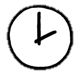 Maatje	Memo’s verhelderen

	10 minuten

Klaar?	Duolezen bladzijde 8 tot en met 10
	en samenvatten

Team	Verhelderen bladzijde 8 tot en met 10

	5 minuten
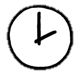 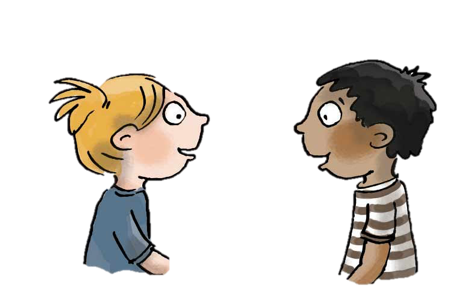 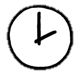 Copyright ©Success for All. Alle rechten voorbehouden
les 2
Joep in volle vaart
Stap 5: Terugblik en vooruitblik
Woorden van de week
Terugblik:
> Woorden van de week
> Samenvatten 
> Lezen en verhelderen> Samenwerken en punten
Vooruitblik:> Woorden van de week 
> Lezen en verhelderen
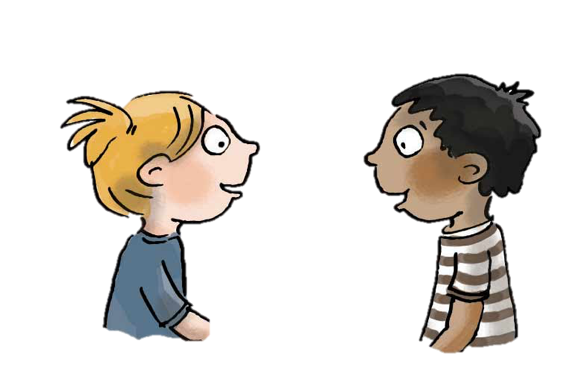 Copyright ©Success for All. Alle rechten voorbehouden
les 3
Joep in volle vaart
Doel van de les:
> Ik doe actief mee.
> Ik lees zonder fouten en haperingen en mooi op toon, gebruikmakend van de leestekens.
> Ik ken de betekenis van de woorden van de week.
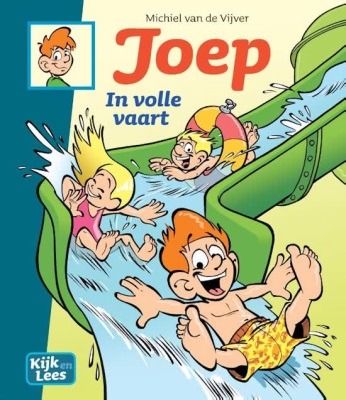 Copyright ©Success for All. Alle rechten voorbehouden
les 3
Joep in volle vaart
Stap 1:	Woorden van de week

Stap 2:	Lezen en verhelderen





Stap 3:	Verhelderen
	met maatje en team
Groep	Woorden 7 tot en met 9
Zelf	Lees bladzijde 12 tot en met 15 
	en plak memo’s

	10 minuten

Klaar?	Klaaropdracht les 3
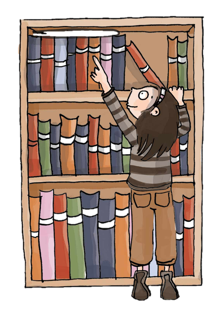 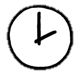 Maatje	Memo’s bespreken
                                               10 minuten

Klaar?	Duolezen bladzijde 12 tot en met 15 en 	samenvatten
Team	Verhelderen bladzijde 12 tot en met 15
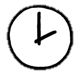 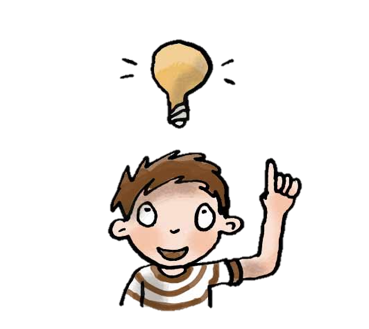 Copyright ©Success for All. Alle rechten voorbehouden
les 3
Joep in volle vaart
Stap 4: Terugblik en vooruitblik
Woorden (kopieerblad ‘afbeeldingen’)
Terugblik> Woorden van de week (werkblad)> Lezen en verhelderen> Vloeiend lezen
> Punten en feedback

Vooruitblik
> Toets
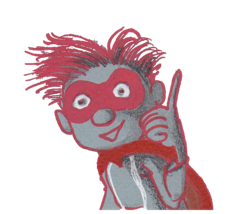 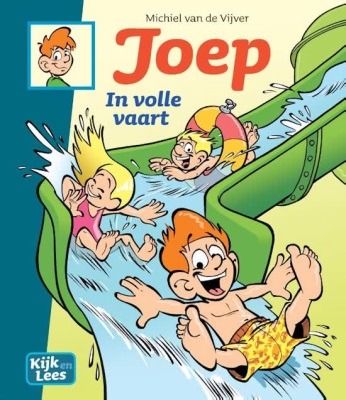 Copyright ©Success for All. Alle rechten voorbehouden
les 4
Joep in volle vaart
Doel van de les:
> Ik doe actief mee.
> Ik kan informatie uit een tekst halen.
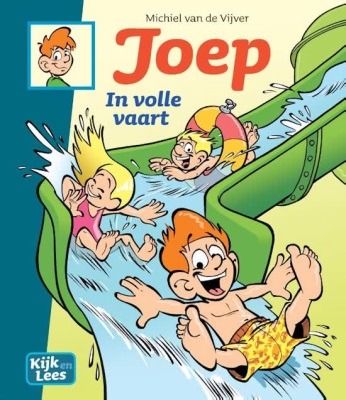 Copyright ©Success for All. Alle rechten voorbehouden
les 4
Joep in volle vaart
Stap 1:	Woorden van de week 






Stap 2:	Toets
Team             Woorden van de week oefenen
                      5 minuten
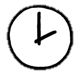 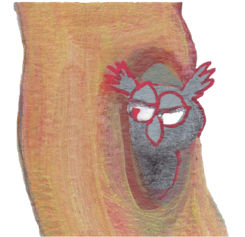 Zelf	Lees bladzijde 16 tot en met 18 en maak 	de toetsvragen

	30 minuten

Klaar?	Oefenen woordrijtjes
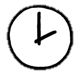 Copyright ©Success for All. Alle rechten voorbehouden
les 4
Joep in volle vaart
Stap 3: Terugblik en vooruitblik
Terugblik:
>Toets
> Punten en feedback

Vooruitblik:
> Schrijfopdracht
> Punten / team van de week
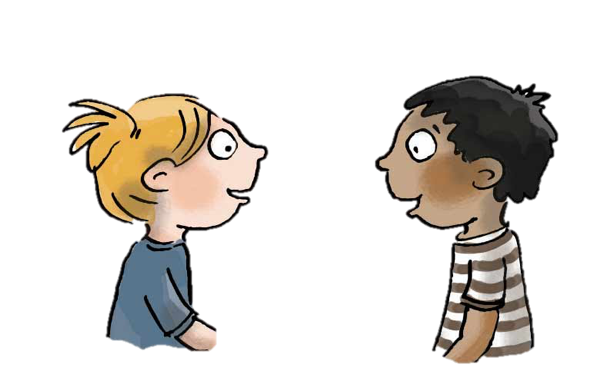 Copyright ©Success for All. Alle rechten voorbehouden
les 5
Joep in volle vaart
Doel van de les:
> Ik doe actief mee.
> Ik kan de tekstballonen invullen bij een stripverhaal.
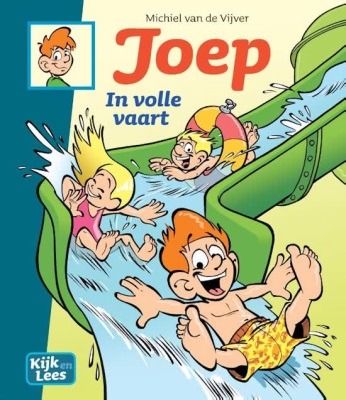 Copyright ©Success for All. Alle rechten voorbehouden
les 5
Joep in volle vaart
Stap 1: Schrijfopdracht
Zelf	Netversie kopieerblad                                                10 minuten

Klaar?             Uitlezen strip, woordrijtjes oefenen
Zelf	Bekijk de strip en bedenk wat 	je gaat schrijven in de 	tekstballon. Schrijf de 	kladversie

                       10 minuten
Maatje	Bespreek en verbeter de 	tekst
                                                10 minuten
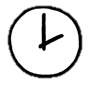 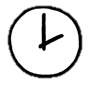 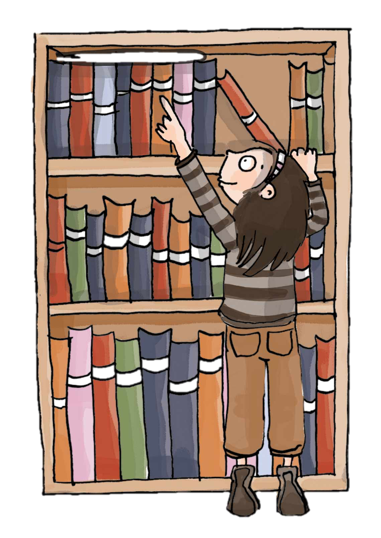 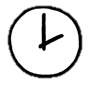 Copyright ©Success for All. Alle rechten voorbehouden
les 5
Joep in volle vaart
Stap 2: Terugblik en vooruitblik
Terugblik:
> Samenwerkvaardigheid
> Schrijfopdracht
> Team van de week

Vooruitblik:
> Nieuw boek
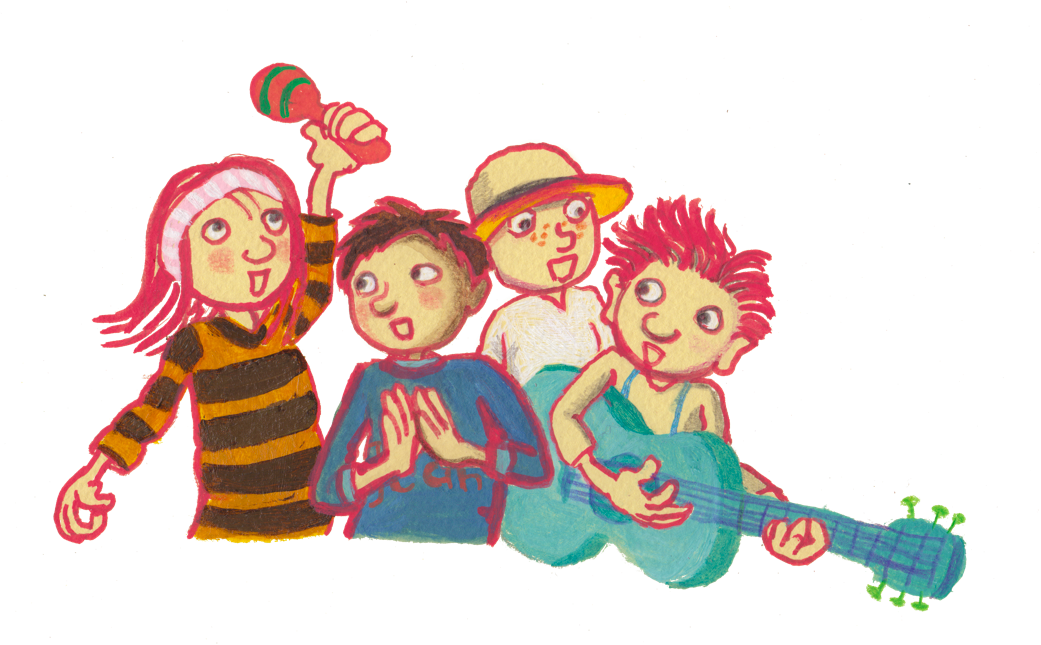 Copyright ©Success for All. Alle rechten voorbehouden